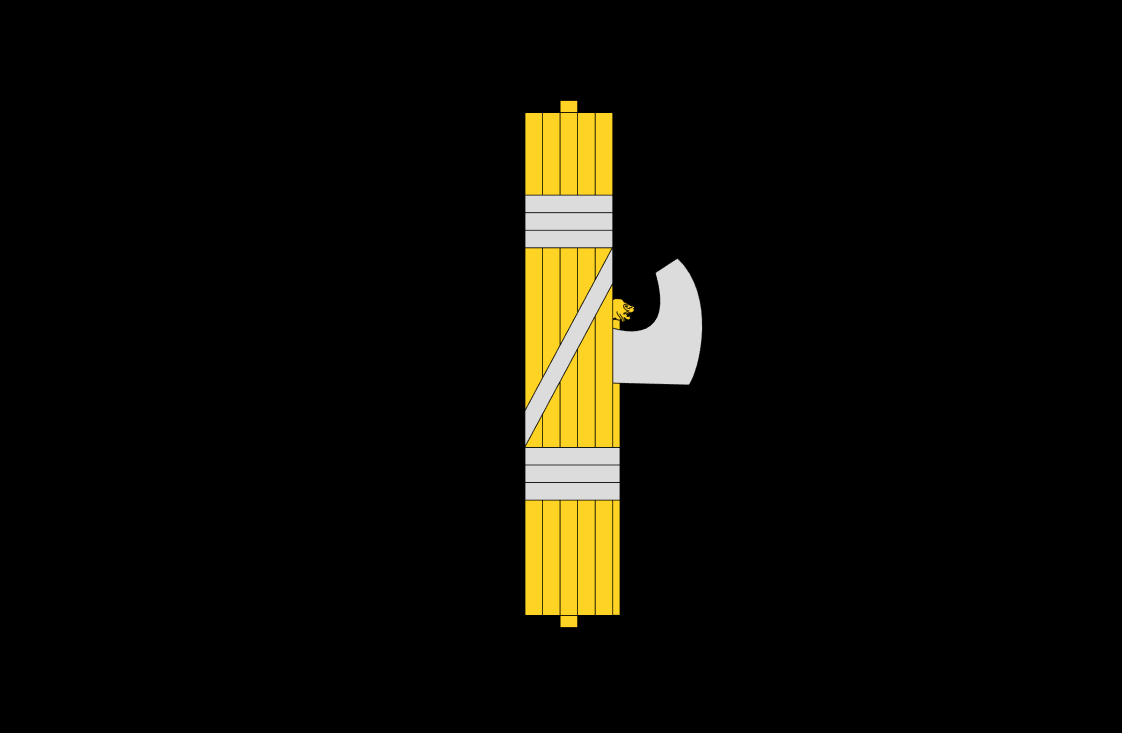 Зарождение фашизма
Причины формирования фашизма:
Последствия мирового экономического кризиса 
Коммунистическая угроза
Итальянский фашизм
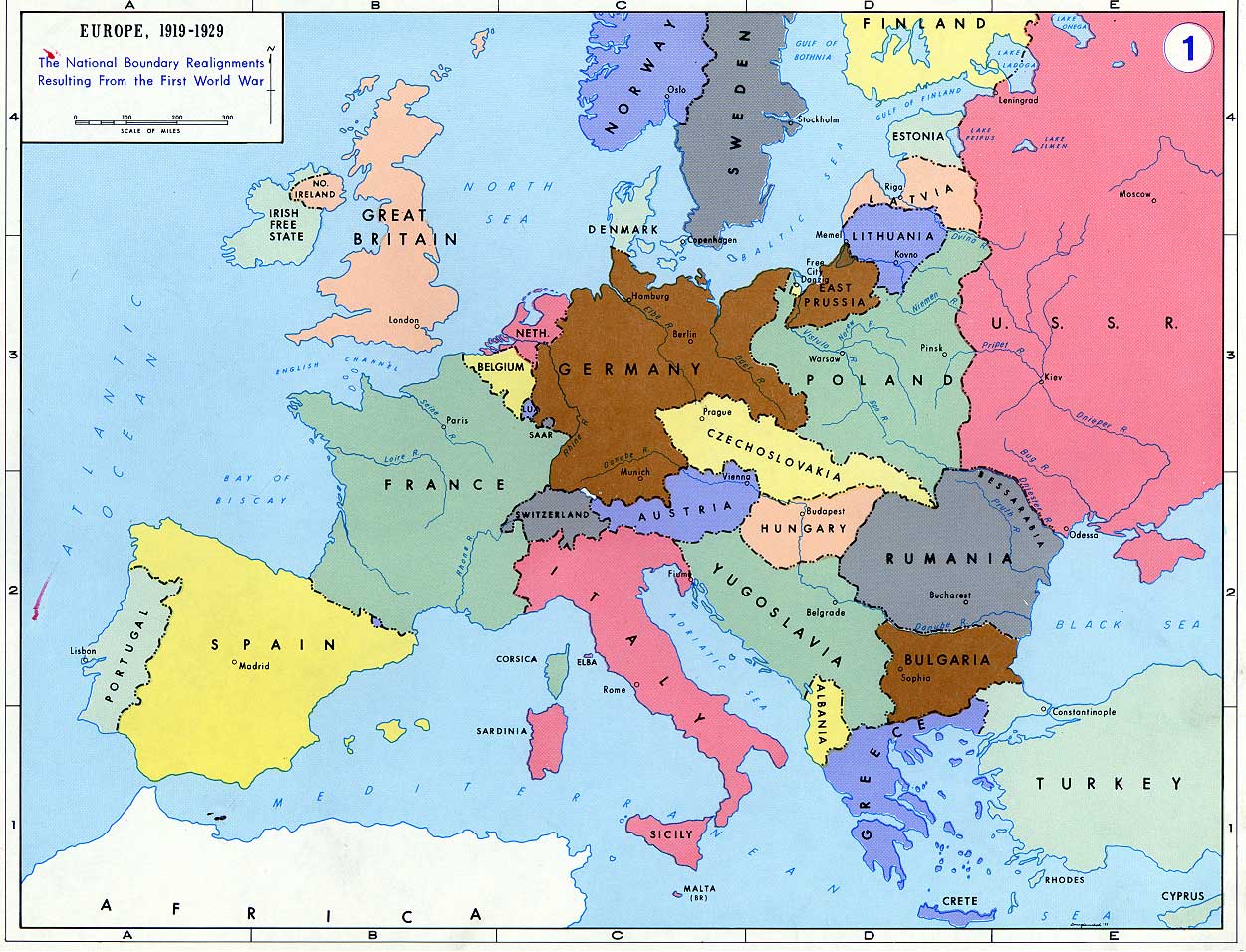 Народ Италии был ущемлен по итогам Версальского договора
Полный крах экономики
Отсутствие армии и высокий уровень безработицы в стране
Революционный настрой, который перекочевал из России и Германии
Национальная фашистская партия
Дата создания: 9 ноября 1921 г.
Национал-социализм в Германии
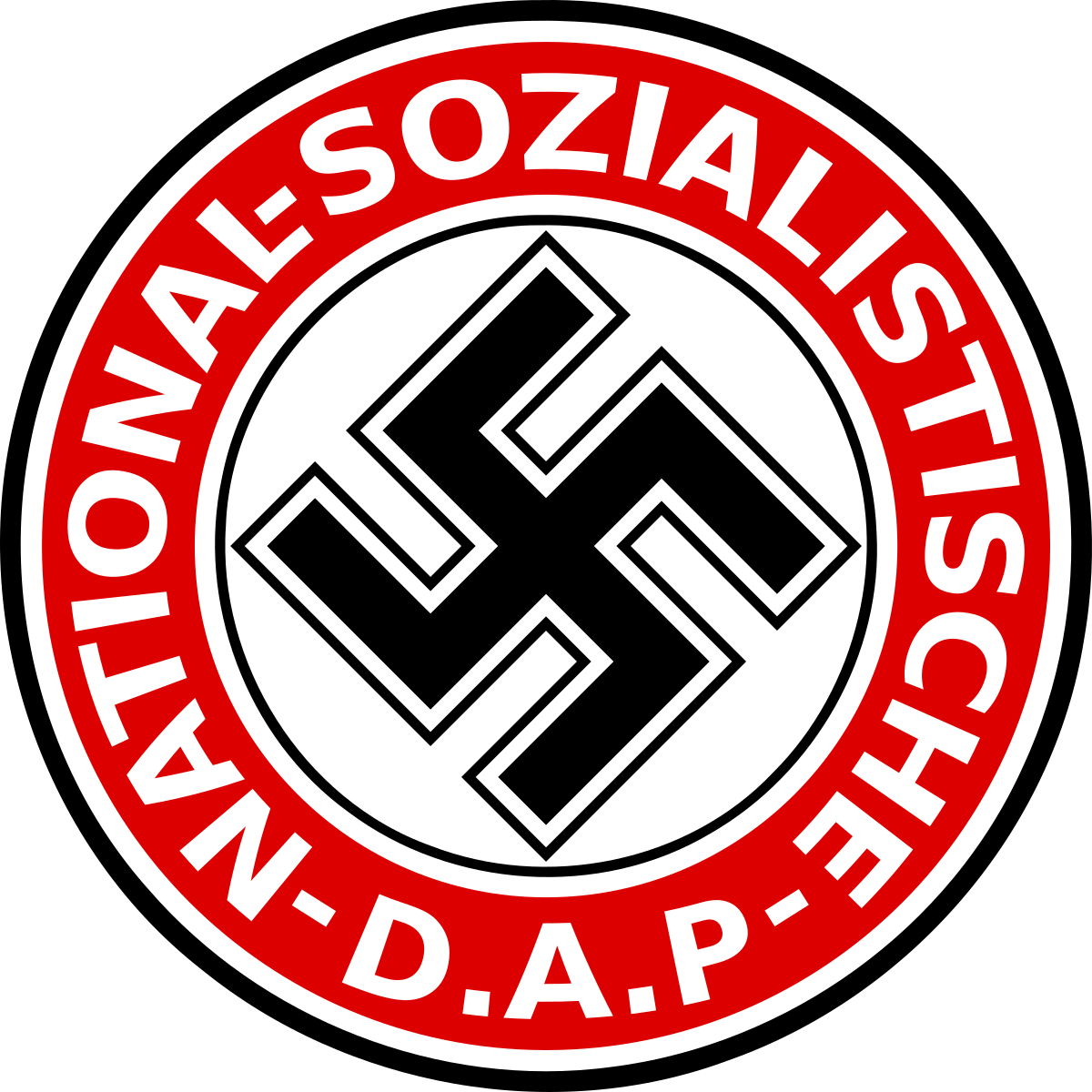 Причины становления национал-социализма:
Унизительный Версальский мирный договор
Социальное недовольство
Беспорядки и протесты на фоне революций
Ослабленное правительство после ПМВ.
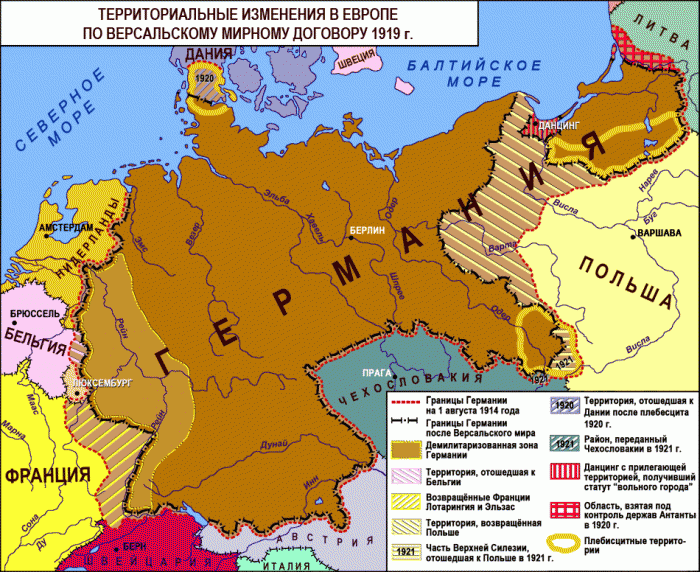 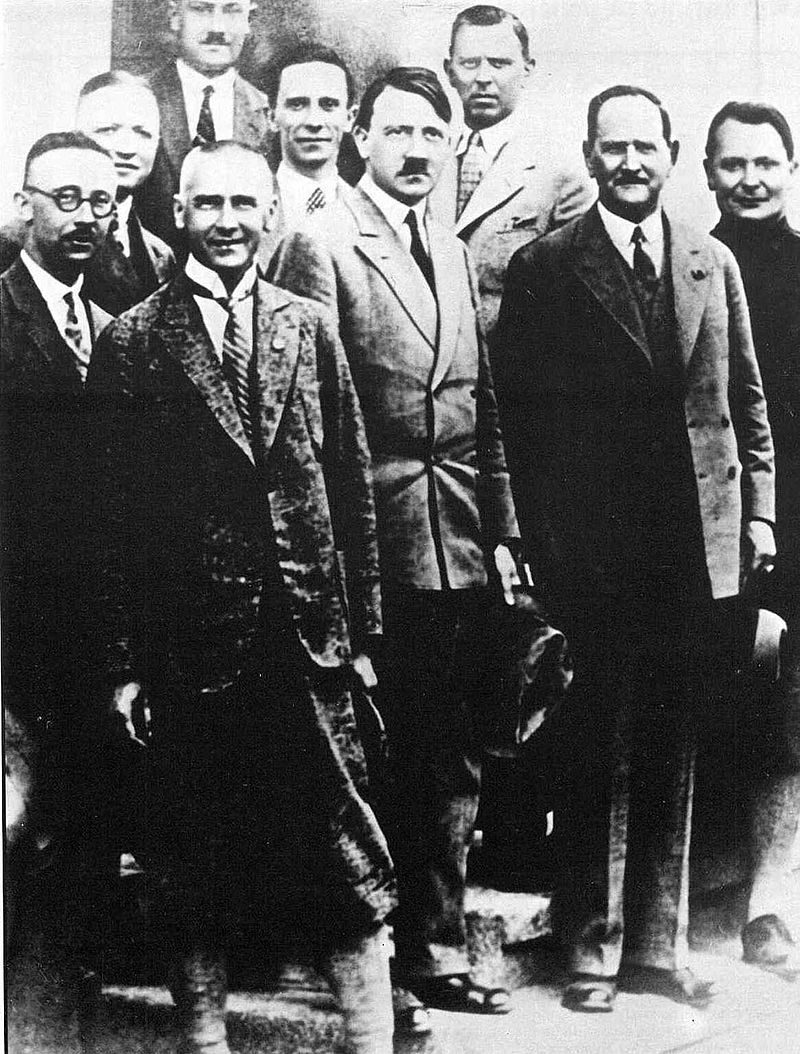 Руководство НСДАП в конце 1920-х годов
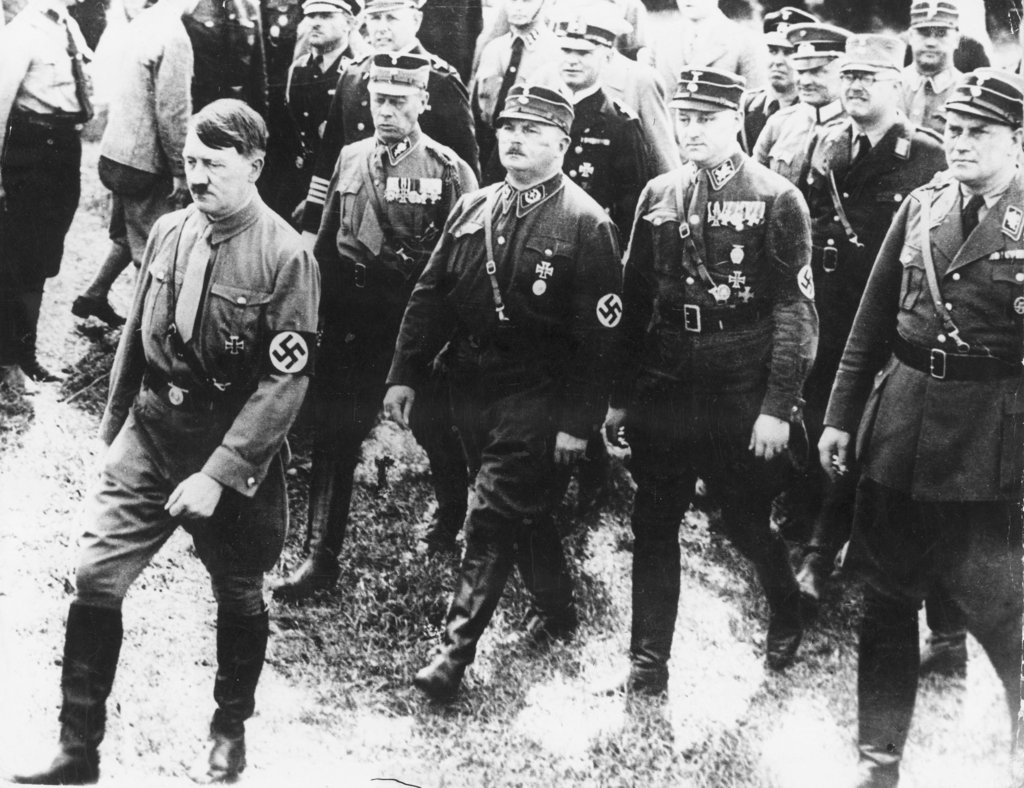 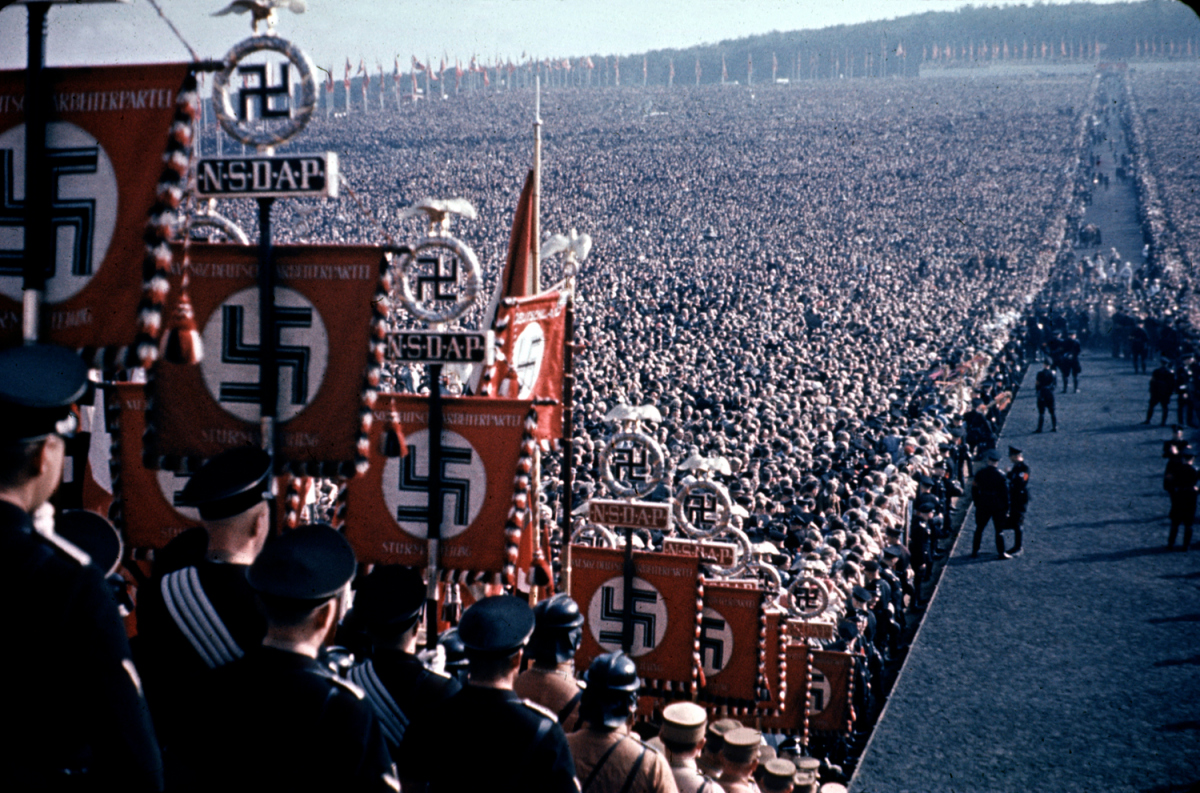 "Улица людей" приветствуют Адольфа Гитлера во время марша на празднике урожая в День благодарения 1937 года.
Фашизм в Испании
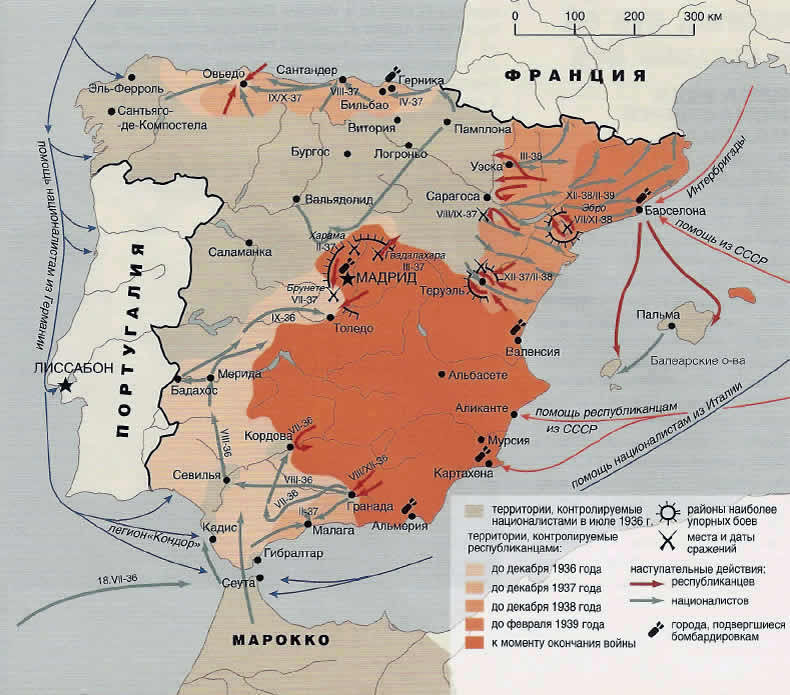 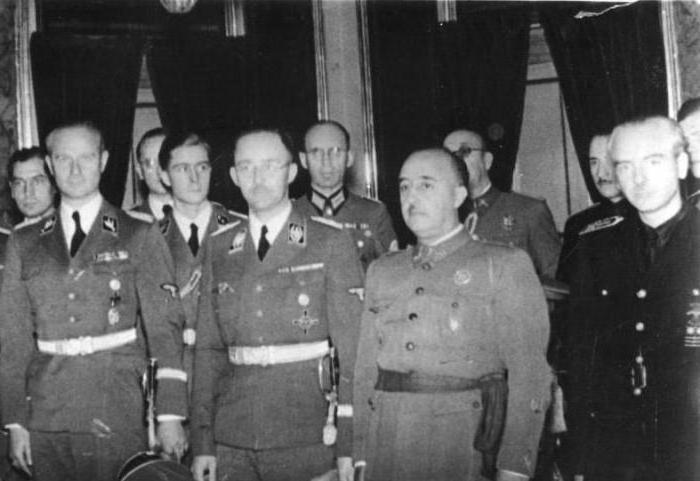 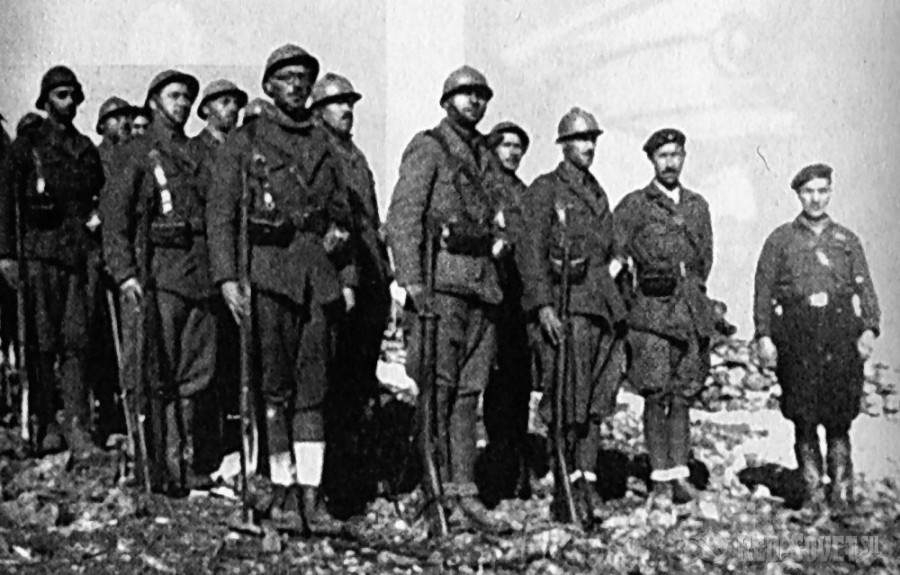 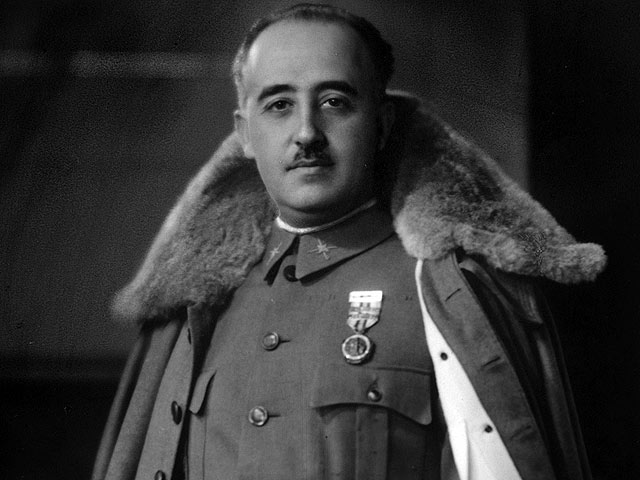 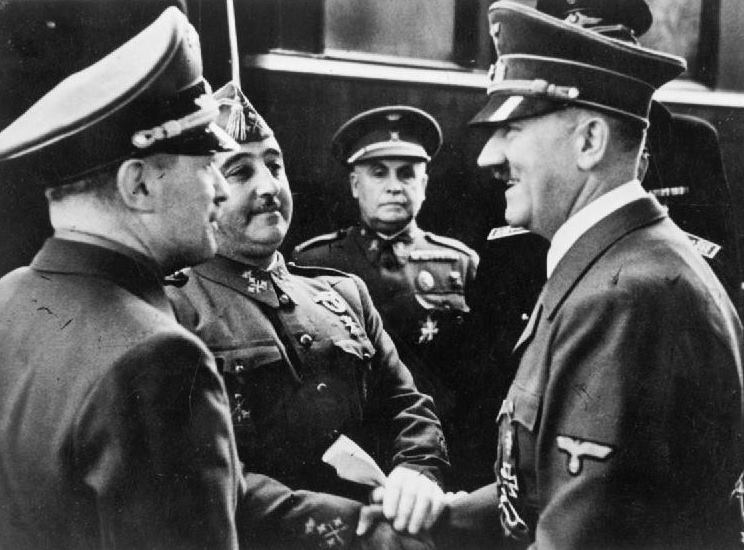 События
8-9 ноября 1918 г. – «Пивной путч»
1921 г. - Гитлер  возглавил Национал-социалистическую немецкую рабочую партию
1922 г. - Муссолини совершил открытый государственный переворот
14 апреля 1931 г. – свержение монархии в Испании
30 января 1933 г. -  президент Пауль фон Гинденбург назначает Гитлера канцлером Германии (фактическая победа нацистов)
27 февраля 1933 г. – поджог Рейхстага
17 июл. 1936 – начало гражданской войны в Испании
28 марта 1939 г. – Франко входит в Мадрид (конец гражданской войны)